Welcome
Steering Platform on Research for 
Western Balkan Countries
Budapest, June 8-9, 2015
What has been done since September 2014
Presentation of recent developments regarding S&T cooperation in/with the WBCs
European Commission – DG Research and Innovation
Workshops on technical assistance H2020

Starting assessment of first H2020 results

Adoption of ERA roadmap: enlargement countries should contribute!

Preparing Workshop after Summer (November)  on EU acquis topic
EC / Joint Research Centre
…see next slide…
JRC support to Enlargement and Associated countries to Horizon 2020
Enlargement and Integration Action (E&IA) 2015
44 workshops, advanced trainings, summer schools
Location
Sectors/macro-topics
Environment, agriculture, innovation, infrastructures, energy, standardisation, health and nuclear,
Info: 
https://ec.europa.eu/jrc/en/working-with-us/enlargement-and-integration
JRC-ENLARGEMENT@ec.europa.eu
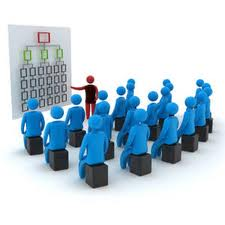 Albania
The draft strategy of Higher Education and Scientific Research is in the process of consultation
Decision of the Council of Ministers (DCM) nr. 406 date 13/05/2015 “On Innovation Fund”.
Draft DCM “On Voucher Schemes”
19 May 2015 – launch of the Triple Helix Competition in Albania; organised by OECD &MEDTTE
Albania (cont.)
21 May 2015 -  The second meeting of Governing Board (GB) of the SEE 2020 Strategy on Annual Report and Implementation
October – November 2014 Information Days for European programmes organised by ARTI
January – May 2015 – Training Days organized by ARTI at different universities for Horizon 2020 & Euraxess.
On 17 April 2015 - Albania became officially part of the EEN
Bosnia and Herzegovina
New minister of Civil Affairs, Mr. Adil Osmanović, appointed 
Stabilisation and Association Agreement between B&H and EU entered into force on 1 June 2015
Bosnia and Herzegovina’s chairmanship of the Committee of Ministers of the Council of Europe, from 19 May
Bilateral S&T Agreements with Turkey sign on 20 May; Bilateral Agreement with Austria ready for signature
Bosnia and Herzegovina (cont.)
S&T Strategy of B&H : WG nominated, the Strategy will be adopted in 2015
Participation in ERAC, SGHRM, HG, JRC, EUREKA, COST, NCP and PC meetings
Kosovo*
Policy actions
- Initiation of the development of regulations and standards for certification of scientific journals in Kosovo
Legislative initiatives - development of the legal and strategic framework
- Initiation of drafting the Law on Innovation and Technology transfer
* This designation is without prejudice to positions on status, and is in line with UNSCR 1244 and the ICJ Opinion on the Kosovo declaration of independence.
Kosovo* (cont.)
Important events, meetings, training activities
- Organization of one-day International Conference on Higher Education and Research, with invited speakers from region and international countries (Albania, FYR of Macedonia, Montenegro, Greece, UK, etc.). The conference gathered more than 200 participants (academics, government, research institutions, etc.);
Organization of four-day international research conference, with participation of more than 300 speakers and researchers from the region (Albania, FYR of Macedonia, Montenegro) and EU countries (Greece, Romania, Estonia, etc.);
Kosovo* (cont.)
In the bilateral agreement/partnership with Austrian institutions:
Two-day training of Kosovo NCPs and exchange of practices with Austrian partners;
2 Day Workshop on “How to make your organization/ country fit for Participating in international R&I Programmes”, targeting researchers and stakeholders;
Four-day training visit for 9 evaluators (scientific councils and Ministry officials) of R&D programmes/projects in Austrian R&D institutions;
Kosovo* (cont.)
Development of international cooperation and actions on integration into ERA
- Bilateral Agreement with the Scientific and Technological Research Council of Turkey (TUBITAK) for supporting mobility of researchers between two countries;
- Bilateral Agreement with Republic of Albania for cooperation in Higher Education and Research;
FYR of Macedonia
First Innovation funds awarded – 16 SMEs granted with 30.000 euro
Agreement for skills and innovation with World Bank (about 20 mil. Euro/9 for the fund)
Establishment of a Department for EU Framework Programmes 
Implementation of the IPA I project Development of the Capacity for Participation in H2020 (September-October 2015)
FYR of Macedonia (cont.)
Info Day - MSCA hold in May 2015
Info Day - Spreading Excellence Widening Participation foreseen for October/November 2015
Montenegro
Full membership in COST – May 2015
Adoption of the Law on Amendments to the Law on Scientific & Research Activity and preparation of the draft Law on innovation activities
Research and Development Subprojects (CRDS) Programme & Call for the award of national scholarships for excellence
Promotion instrument : Open Door to H2020
Intensified cooperation with CERN
Serbia
European integration - Explanatory and bilateral screening for Chapter 25 - Science and research were successfully  accomplished on 6 October and 1 December, 2014
Preparations of strategic and legislative framework governing the field of research, innovation and Intellectual Property are ongoing 
“Research for Innovation 2020”  Strategy
Law on Innovation Activity 
Law on Scientific and Research Activity
Set of Laws on Intellectual Property
Serbia (cont.)
Horizon 2020 first results
New national funding program will be launched by the end of October 2015
New IPA 2013 ″Serbia Research, Innovation and Technology Transfer Project″  will be launch  in second half of 2015
Austria
Bilateral Agreement on Scientific and Technological Cooperation between Austria and Bosnia & Herzegovina
Launch of WBC Information Platform on Research, Technology and Innovation: WBC-RTI.info
Austria (cont.)
Online as of June 30, 2015
Builds upon WBC-INCO.NET platform
News & Databases
New: Thematic topics in Focus, Interviews, Analyses
Steering Platform zone
Croatia
International cooperation
H2020: 30 projects (3 as coordinator)
EUREKA	: 3 projects (Int. Network to support the Market oriented research within Europe, Special Support for SMEs)
COST: 250 projects (Basic Research, Networking, Bottom-up, Flexibility)
WBC: 16 with Montenegro (BiH, FYROM, Montenegro, Serbia)
EU: A, D (DAAD), F, Sl (EU – 17, Europe rest – 3)
Outside Europe: MOU with 7 Countries, China
Croatia (cont.)
WISE
February 26, 2015: the Government of the Republic of Croatia has approved the Draft of our Agreement on the Western Balkan Research and Innovation Centre – WISE 
July 3, 2015:  After the meeting in Zagreb – Agreement will be officially send to countries to start the formal procedure and consequently ratify it
Formal establishment of WISE is expected by the end of 2015 - Split
Czech Republic
Germany
2nd BMBF “Danube call“ is under preparation, addressing also WBC; ministries and funding agencies from Hungary, Moldova and Serbia will co-fund network projects; development and establishment of innovative research networks; launch foreseen for 24 June 2015
BMBF-call “International Cooperation in Education and Research - Central, Eastern and South Eastern European Region” is open until December 29, 2017
Germany (cont.)
BMBF-call “Establishment and Expansion of Joint Research Structures in Europe” was launched successfully with 117 applications; addressing also WBC; evaluation procedure currently still ongoing
Hungary
Slovenia
Programs for S&T cooperation with Bosnia and Herzegovina, Montenegro and Serbia for the period 2014-2015 are in process of realization (with BiH 38, with Serbia 68 and with Montenegro 18 bilateral projects are co-financed);
Calls for proposals for S&T cooperation for the period 2016 – 2017 with Bosnia and Herzegovina, Serbia and Montenegro were published in spring 2015;
Slovenia (cont.)
Joint board meetings are planned to be held at the end of the year 2015;
MIZS actively participate in DANUBE-INCO.NET.
Other members and stakeholders
CEI
COST
DANUBE-INCO.NET
DTP
EIT
EUSDR PA7
RCC
UNESCO
Thank you for your attention!